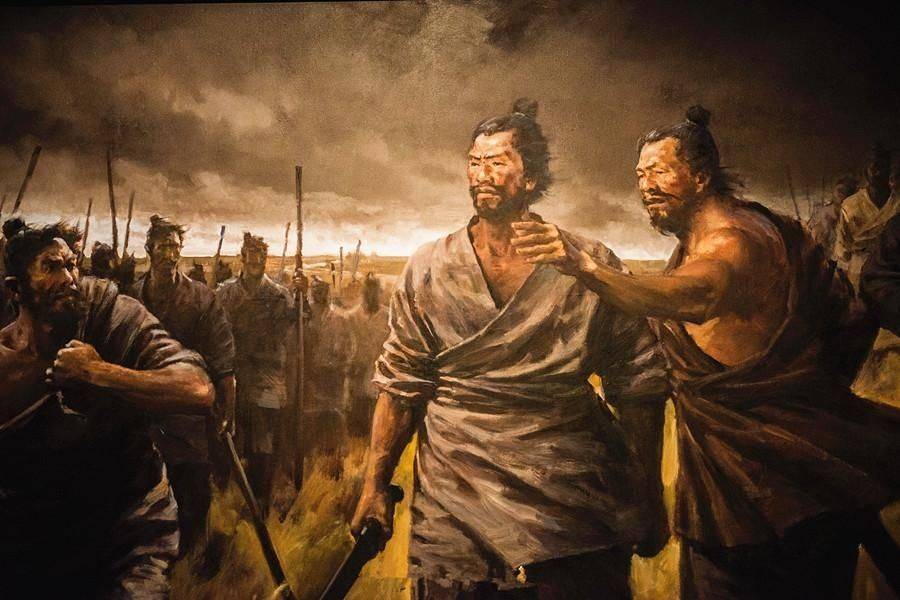 秦统一中国
秦统一中国
秦二世继位
秦二世继位
秦亡
秦亡
前207年
前207年
前210年
前210年
前221年
前221年
“朕为始皇帝。后世以计数,二世三世至于万世,传之无穷”
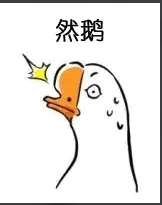 庞大的秦王朝为什么会昙花一现、迅速走向灭亡呢？
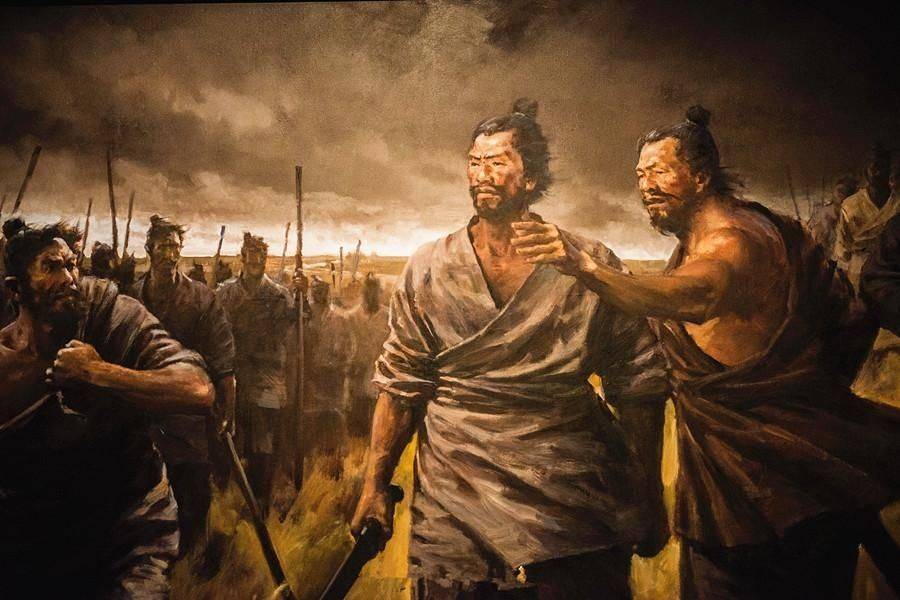 部编版七年级上册第三单元

第10课 秦末农民大起义
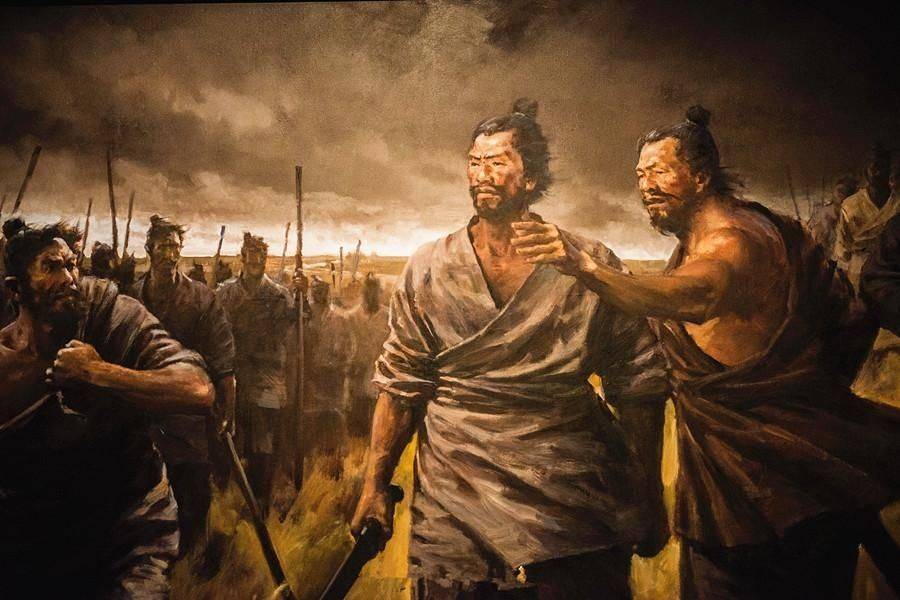 学习目标
1.归纳秦暴政的表现，理解暴政是陈胜、吴广起义的根本原因。
2.能够识读历史地图，简单叙述陈胜、吴广起义，理解陈胜、吴广等率领的农民军对秦朝造成沉重的打击。
3.知道起义军最终推翻了秦朝，理解“得民心者得天下，失民心者失天下”的道理，认识到人民群众是历史的创造者，杰出历史人物对历史的发展也有着重要的推动作用。
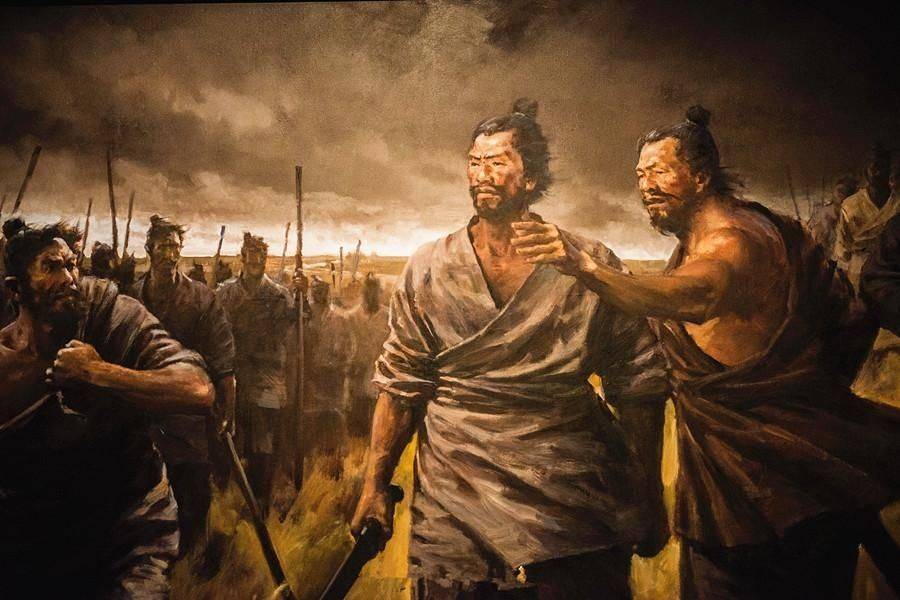 钱
人
一、秦的暴政
1.表现
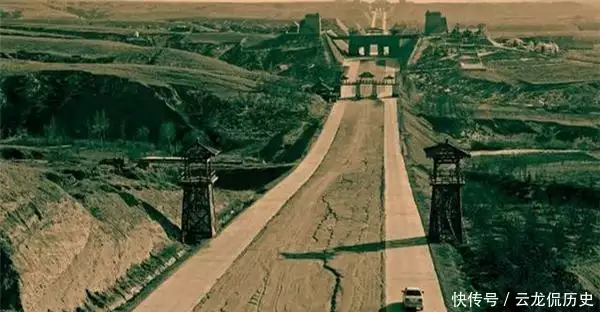 [秦直道]
[阿房宫]
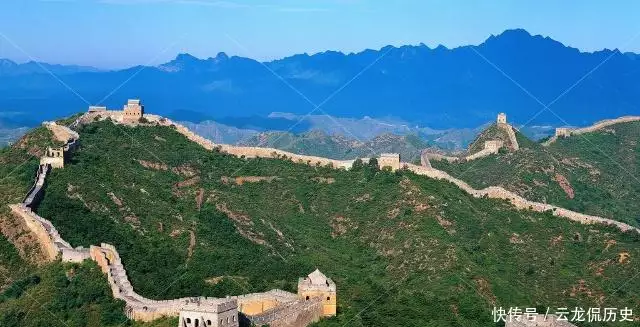 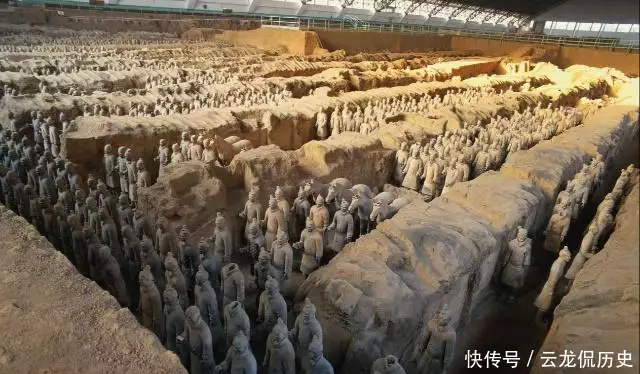 赋税
徭役
[兵马俑]
[秦长城]
修筑这些需要什么？
[秦帝国的四大工程]
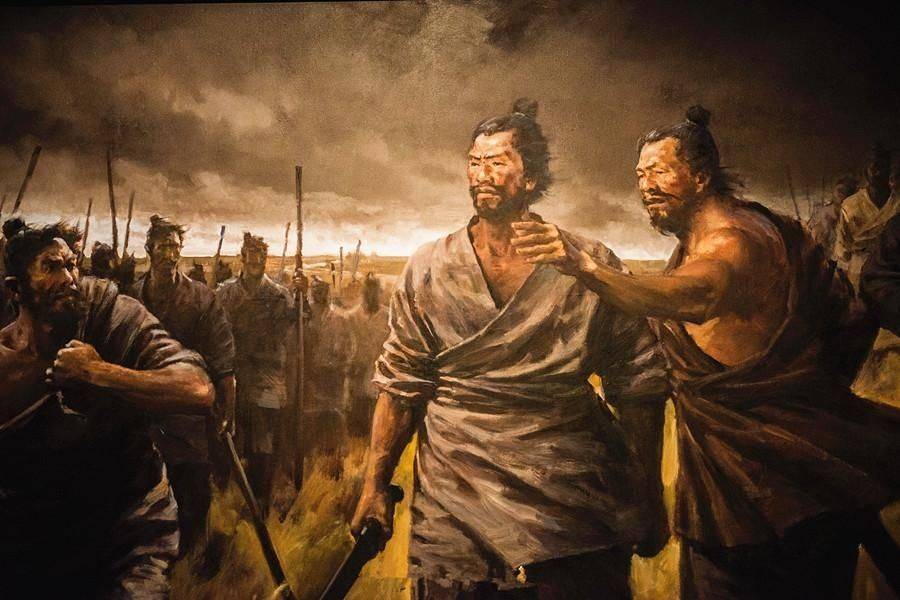 2/3上缴国家
1/3
养家糊口
一、秦的暴政
1.表现
①赋税沉重；
材料一：至于始皇…收泰半之赋（土地收获物的三分之二）……田租口赋，盐铁之利，二十倍于古。或耕豪民之田，见税什五。故贫民常衣牛马之衣，而食犬彘（zhì，猪）之食。
  ——《汉书·食货志》
译文：
    田租人头税，经营盐铁的赋税，是过去的二十倍。有的替富人耕田，要交一半的租税。所以贫民经常是穿粗糙的衣服，吃如同猪狗食一样低劣的食物。
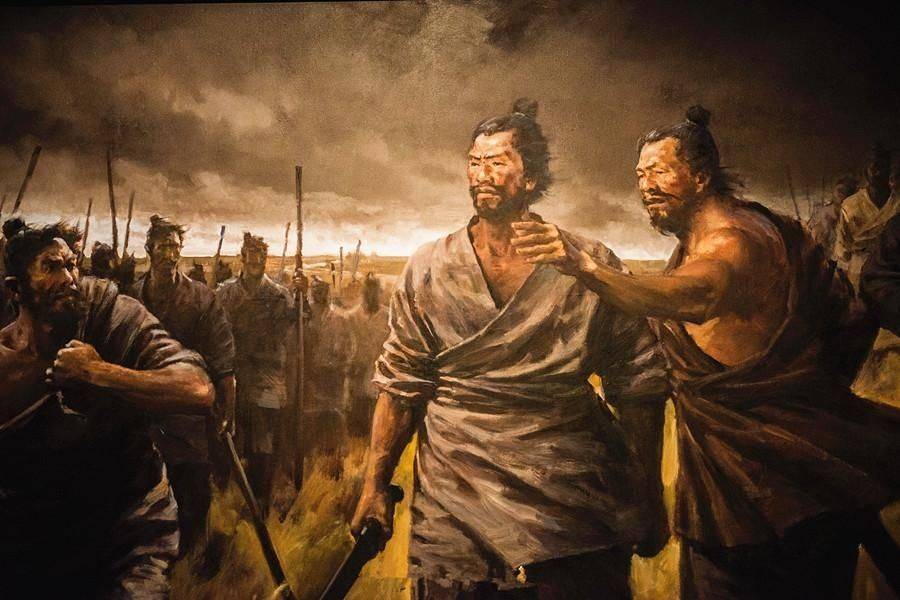 一、秦的暴政
1.表现
②徭役、兵役繁重；
南征百越修灵渠
50万
材料二：又加月为更卒，已，复为正，一岁屯戍(shù)，一岁力役，三十倍于古。
   ——《汉书·食货志》
译文：
    又加上连年累月徭役频繁，刚刚结束，新的役使又来了。一年去戍守边疆，一年去服劳役，是过去的三十倍。
其他
90万
北击匈奴筑长城
 40万
阿房宫、骊山陵
70万
修驰道、运粮饷
          200万
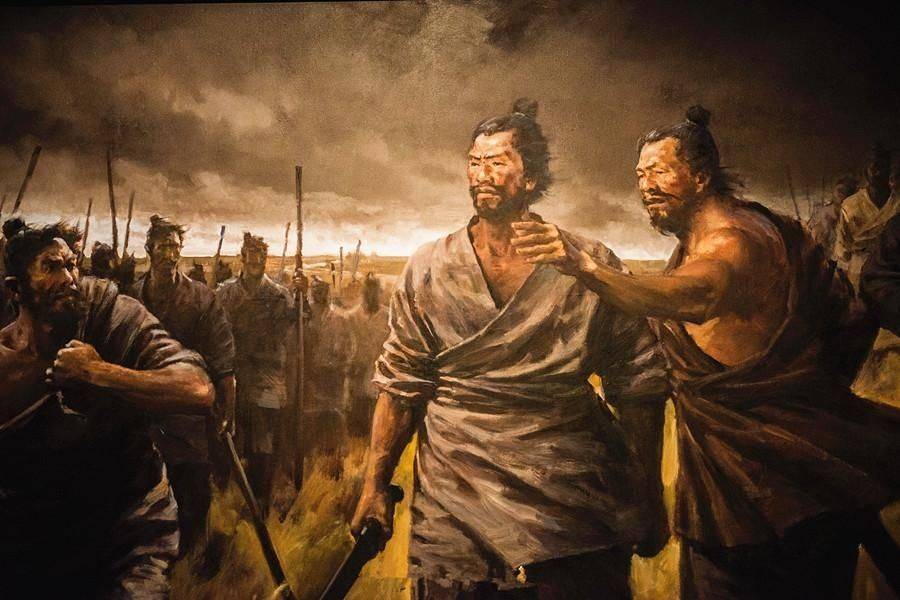 一、秦的暴政
1.表现
③刑法残酷；
材料三：秦用商鞅，连相坐之法，造惨夷之诛……赭（zhě)衣(穿囚服的人)塞路，囹圄(líng yǔ，监狱)成市，天下愁怨，溃而叛之。                      
——《汉书·刑法志》
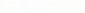 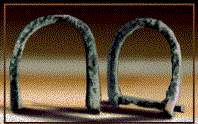 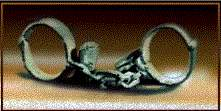 秦法：（1）族诛：一人犯法，罪及三族;（2）连坐：一人犯法，邻里连坐。
[铁桎脚镣]
[束颈的铁钳]
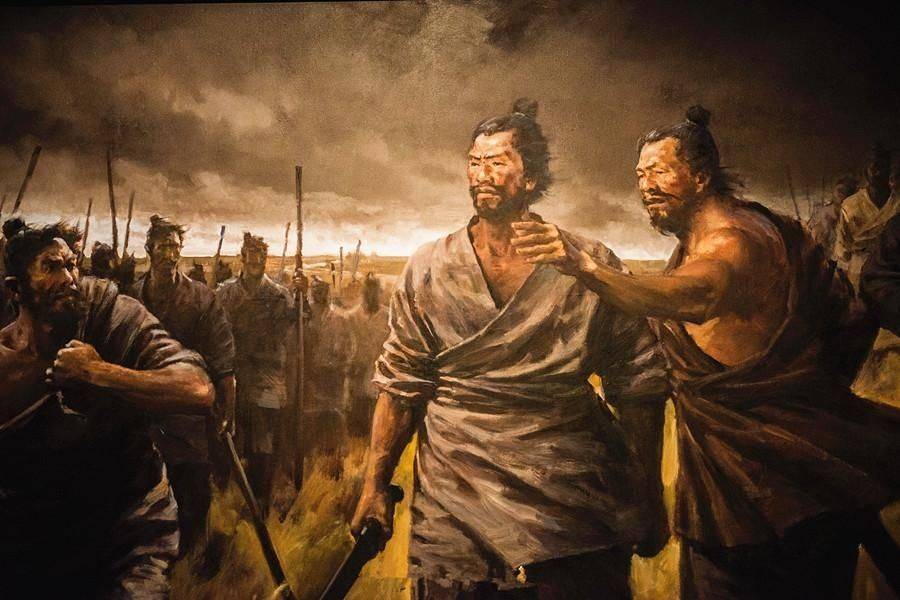 一、秦的暴政
1.表现
④焚书坑儒；
前213年焚书
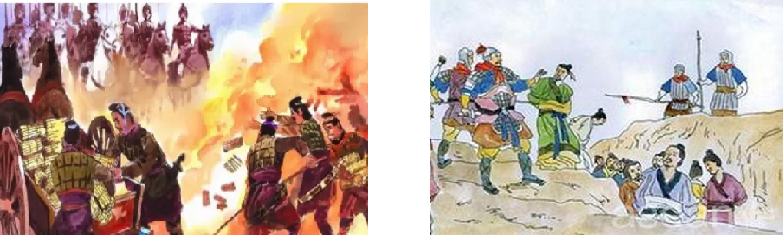 天下敢有藏诗书百家语者,悉诣守尉杂烧之......所不去者,医药、卜筮、种树之书。                   
——《史记·秦始皇本纪》
前212年坑儒
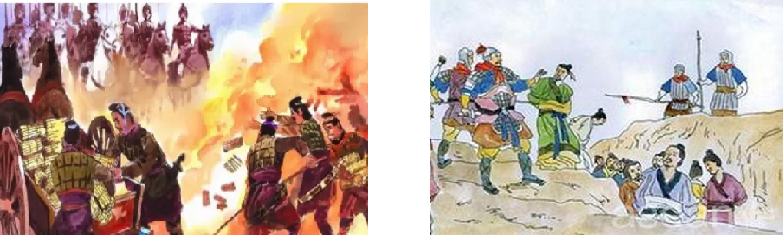 乃自除犯禁者四百六十余人，皆坑之咸阳，使天下知之。
   ——《史记·秦始皇本纪》
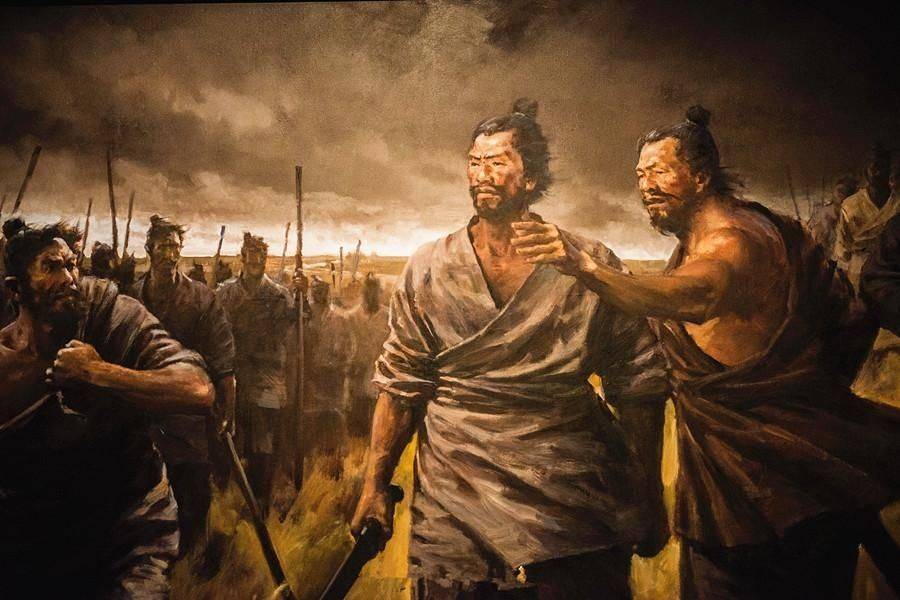 我老爹留给我的，我要好好享受才行，这样才是个称职的富二代
一、秦的暴政
1.表现
阅读教材并结合以下材料，说说秦二世是个什么样的统治者？
⑤二世残暴；
材料：“公子十二人僇(lù)死咸阳市，十公主矺（zhé,分裂肢体）死于杜，财物入于县官，相连坐者不可胜数。      
——《史记·李斯列传》
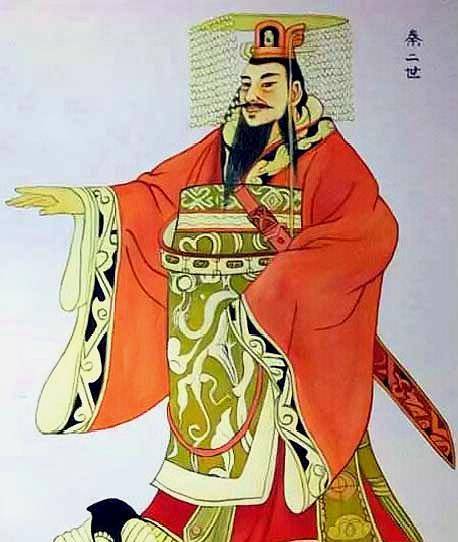 残暴
无人性
不体恤民众
肆意挥霍
骄奢……
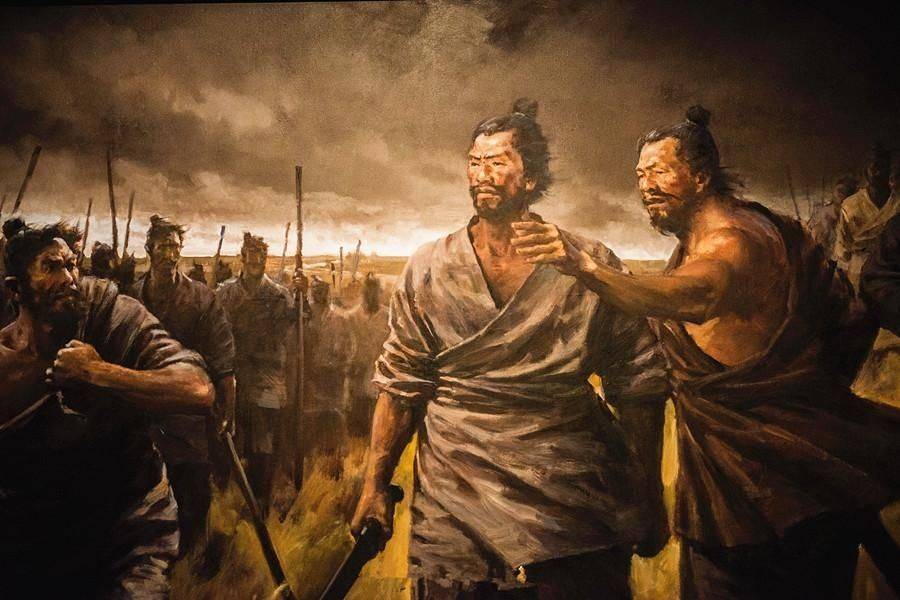 一、秦的暴政
1.表现
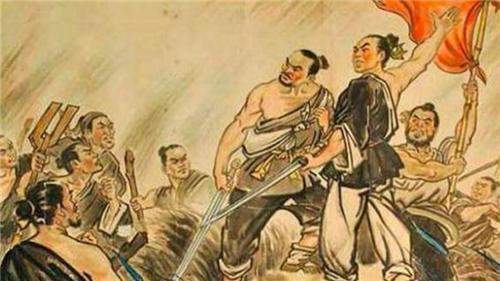 ①赋税沉重；
②徭役、兵役繁重；
③刑法残酷；
起义！反抗！
④焚书坑儒；
⑤二世残暴；
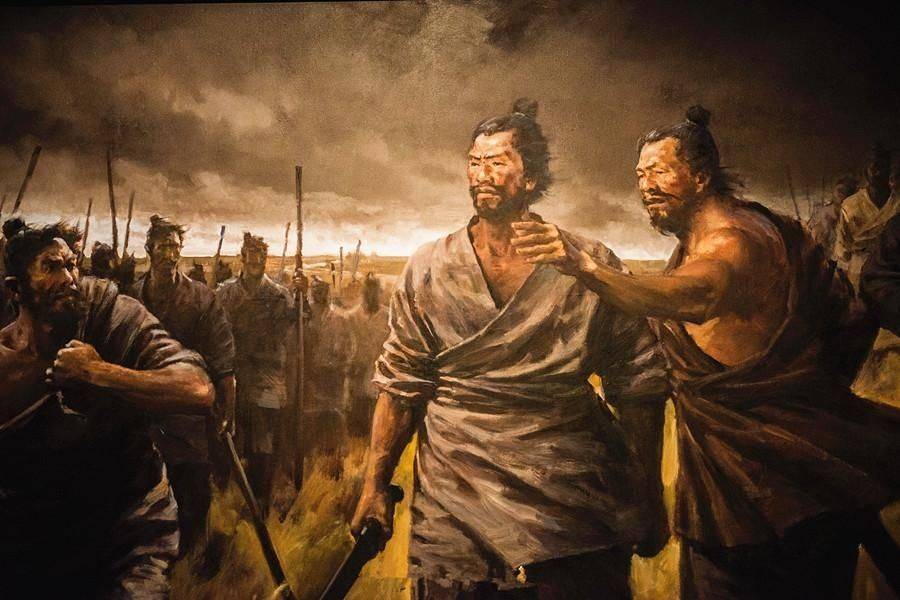 二、陈胜、吴广起义
1.概况、原因
材料一：二世元年七月（公元前209年），发闾左适戍渔阳，九百人屯大泽乡。陈胜、吴广皆次当行，为屯长。…… 公等遇雨，皆已失期，失期当斩。藉第令毋斩（即使能免于斩刑），而戍死者固十六七。且壮士不死即已，死即举大名耳，王侯将相宁（nìng）有种乎！徒属皆曰：敬受命。
——司马迁《史记·陈涉世家》
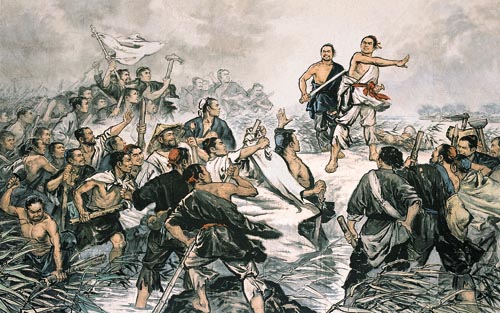 直接原因：遇雨误期，按律当斩
有人认为“如果在前渔阳戍边的途中，没有遇见大雨，秦末农民战争就不会爆发”。你赞同这一观点吗？
斩木为兵、揭竿为旗
根本原因：秦的暴政
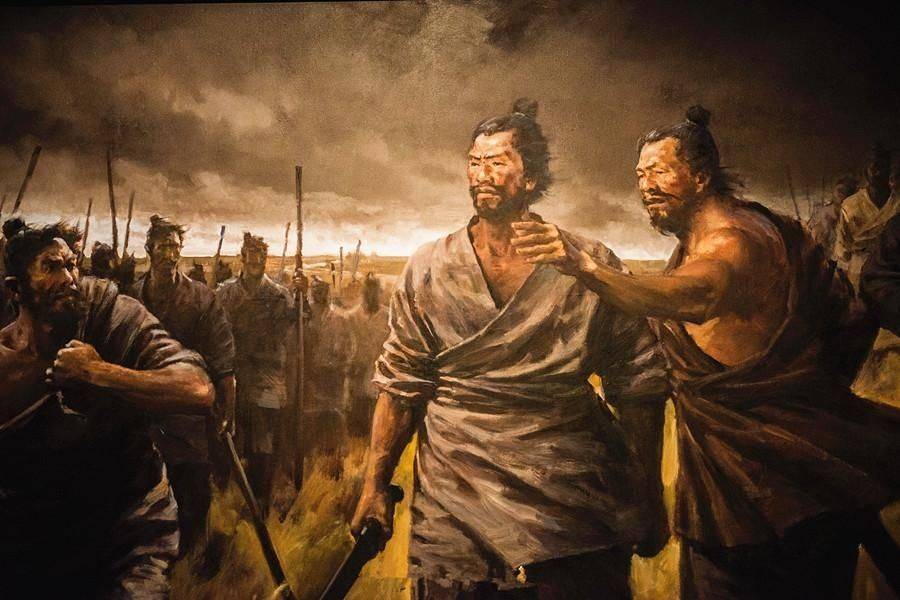 二、陈胜、吴广起义
2.过程
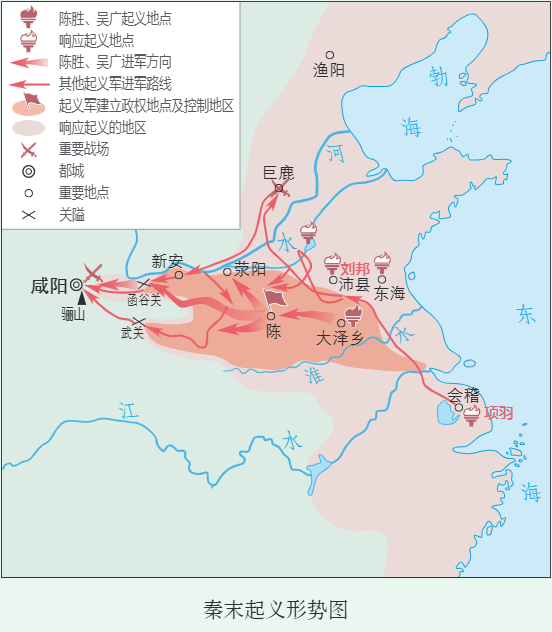 大泽乡
占陈县建立张楚政权
直逼咸阳
秦二世反击
陈胜吴广被害
起义失败
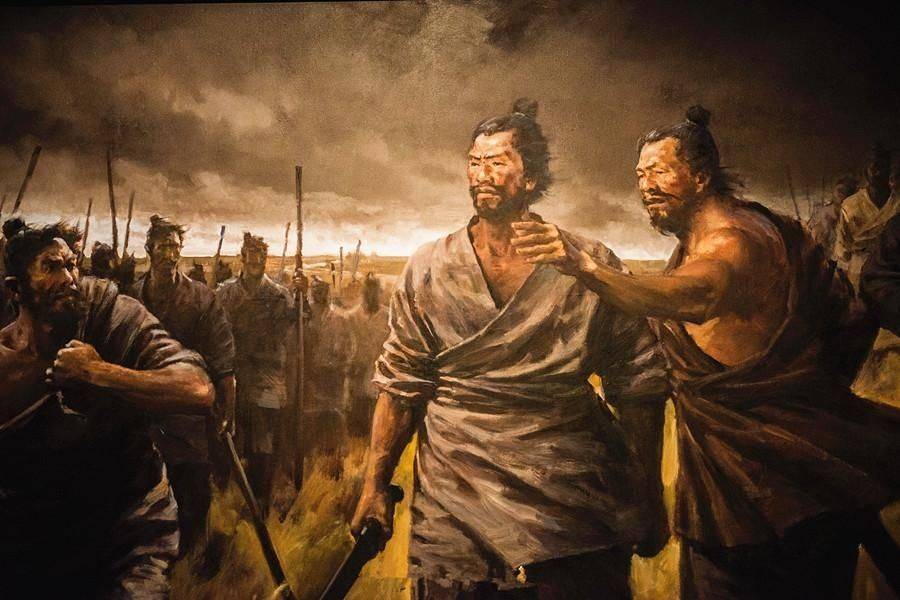 二、陈胜、吴广起义
4.影响
材料一：陈胜虽死，其所置遣侯王将相竟亡秦，由涉（陈胜）首事也。                        ——司马迁《史记·陈涉世家》
材料二：从陈胜吴广开始，历史不断地发生农民反抗地主压迫的大小起义。                         ——范文澜《中国通史》
①陈胜吴广起义是中国历史上第一次农民大起义；（地位）
②沉重打击了秦朝的统治，加速了秦的灭亡；
③具有首创精神，鼓舞了后世千百万劳动人民起来反抗残暴的统治.
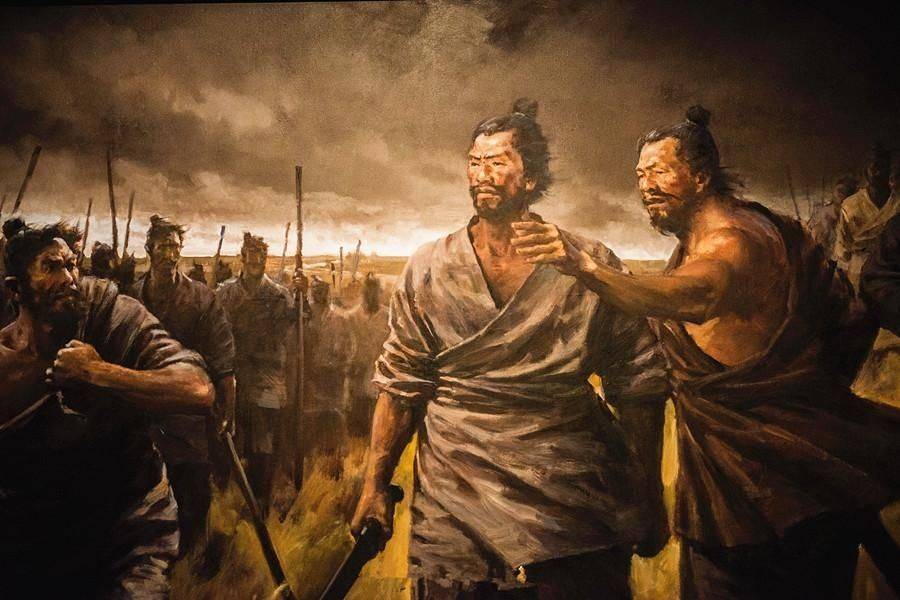 三、秦朝的灭亡
1.刘邦、项羽
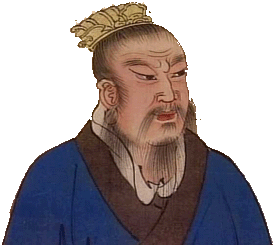 项羽：
楚国名将项燕之孙，骁勇善战。跟随叔父项梁在会稽起兵。
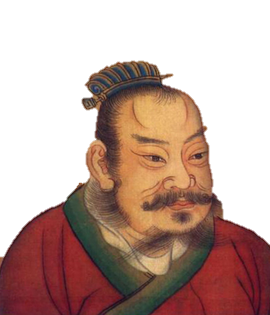 刘邦：
出身平民，曾担任秦朝小吏。率众攻占今江苏沛县，起兵反秦。
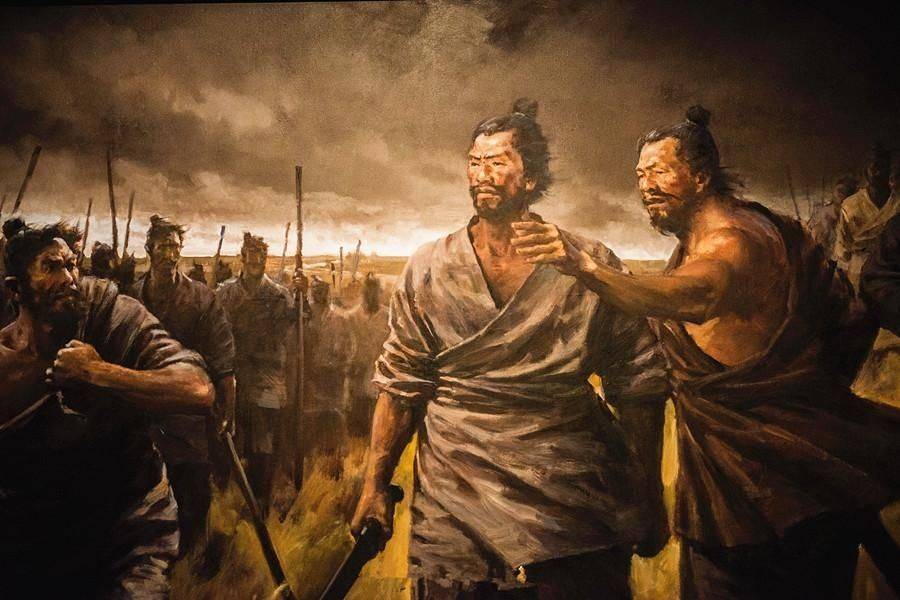 三、秦朝的灭亡
2.过程
》
（1）巨鹿之战
时间：公元前207年
交战双方：项羽军队VS秦军
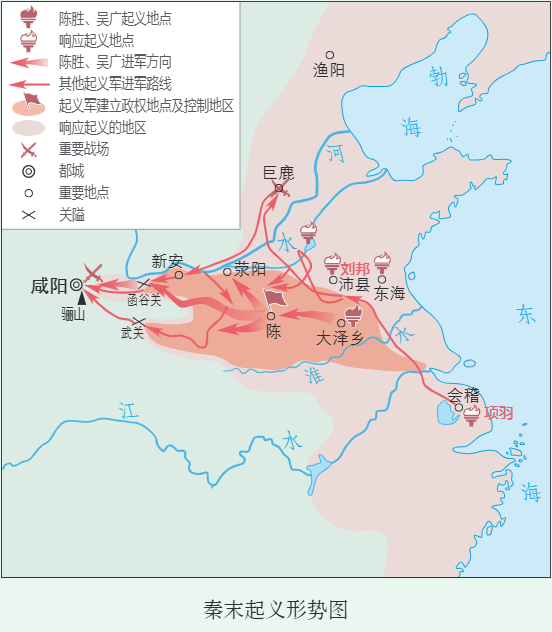 结果：项羽以少胜多，歼灭秦军主力。
项羽乃悉引兵渡河,皆沉船,破釜甑（zènɡ,把做饭用的器具打碎）,烧庐舍（烧毁了营帐）,持三日粮,以示士卒必死，无一还心……楚将士无不以一当十，楚兵呼声动天。
——司马迁《史记·项羽本纪》
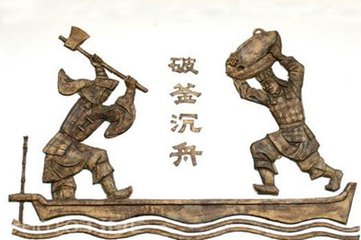 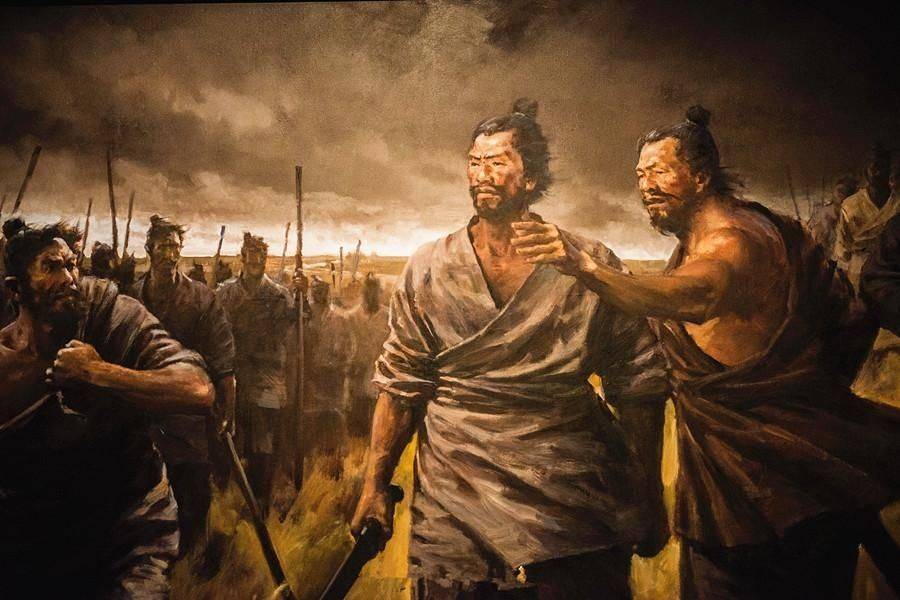 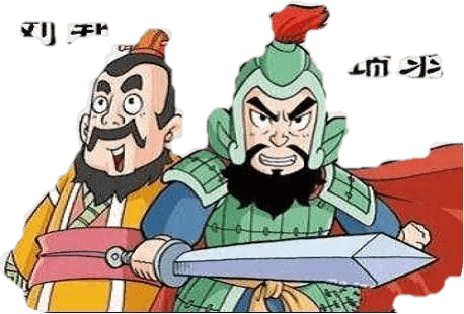 刘邦
项羽
三、秦朝的灭亡
2.过程
（2）秦朝灭亡
秦灭亡时间：
领导者：
结果：
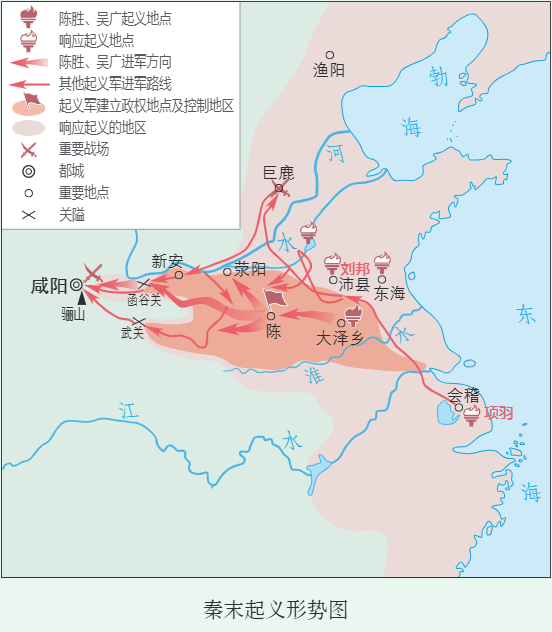 公元前207年
刘邦
刘邦攻入咸阳，秦朝灭亡
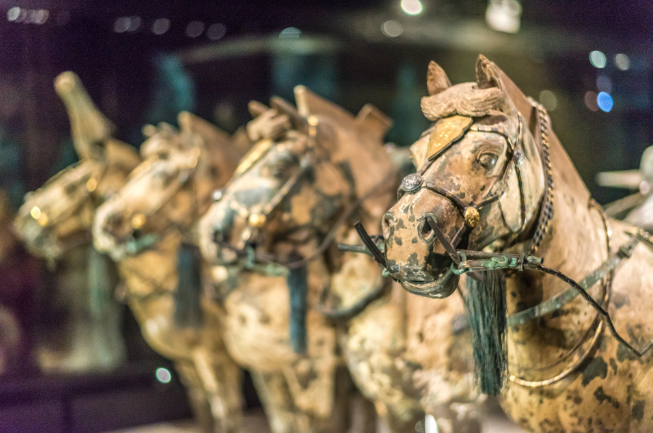 课堂小结
赋税沉重
徭役、兵役繁重
刑法残酷
焚书坑儒
秦的暴政
二世残暴
失民心
推翻
秦末农民起义
首义
继续
陈胜吴广起义
刘邦、项羽起义
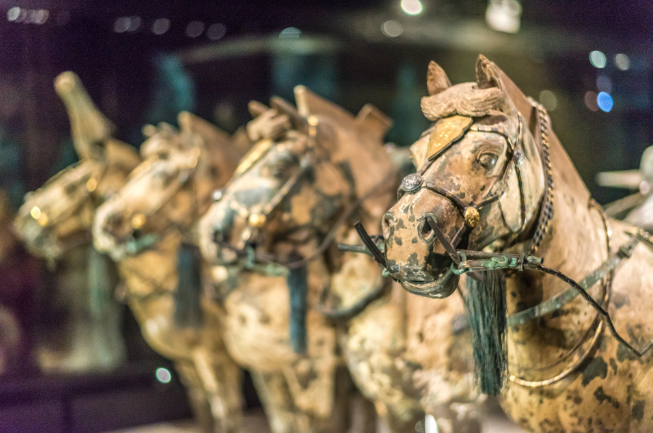 探究思考
课后活动题2：
结合秦末农民大起义的史实，说明人民群众在历史进程中发挥的作用。
①被压迫的农民先举起反抗的大旗；
②农民军建立了自己的政权；
③在反秦的各路军队中，农民军是主力；
④正是在广大人民群众的反抗中，秦朝灭亡。
启示：得民心者得天下，失民心者失天下，统治者要施行仁政，爱惜民力，以人民利益为上。
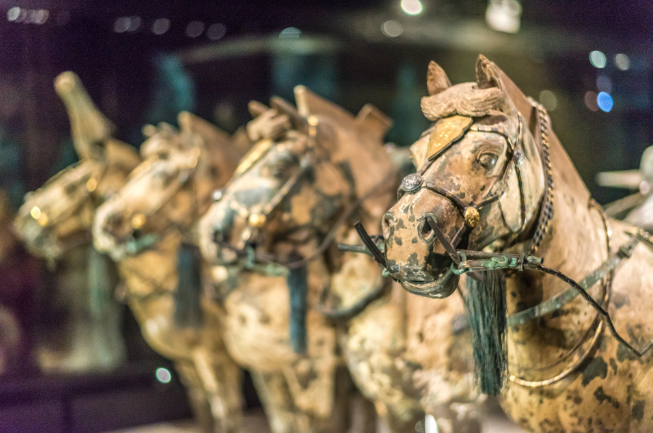 随堂训练
1.某说书人正绘声绘色地讲道：“项羽命令将士砸掉烧饭的锅，凿沉战船，烧毁营帐，每人只带三天粮食，以示决一死战。在激战中，起义军的战士勇猛杀敌，以一当十，打得秦军落花流水。”说书人描述的是（     ）
A.巨鹿之战     	B.官渡之战	     C.赤壁之战     D.淝水之战

2.据兔子山遗址出土的秦简记载，公元前215年，一位名叫“尊”的益阳县女子，因在交易活动中拒收法定货币半两钱，被当地县令、县丞与令史集体判处弃市之刑（在闹市处死，并暴尸于众）。这说明秦朝（     ）
A.亡于暴政	     B.货币体系混乱     C.刑法严苛     D.百姓赋役繁重
√
√
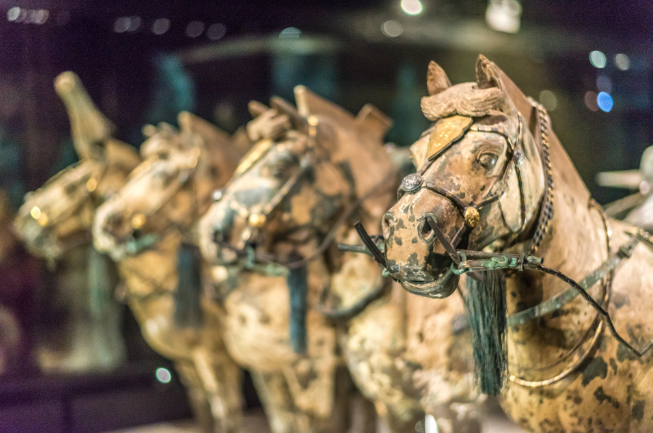 随堂训练
3.关于秦亡原因，传统观点多认为是“酷刑”“暴政”所致。后来，有学者认为秦亡于过急、过广的推行郡县制；有学者认为秦亡于北击匈奴；有学者认为秦亡于文化政策。以上现象说明（　　）
A.解读历史应有唯一正确的结论     B.后期研究比传统观点更加合理
C.历史解释因视角不同存在差异     D.随着研究的深入先前观点被抛弃

4.历史课堂上，张老师提示“戍守长城”、“遇雨误期”、“张楚政权”等关键词，同学们能立刻联想到（　　）
A.黄巾起义     B.陈胜、吴广起义     C.李自成起义     D.黄巢起义
√
√